Instrukcja na zdrowie
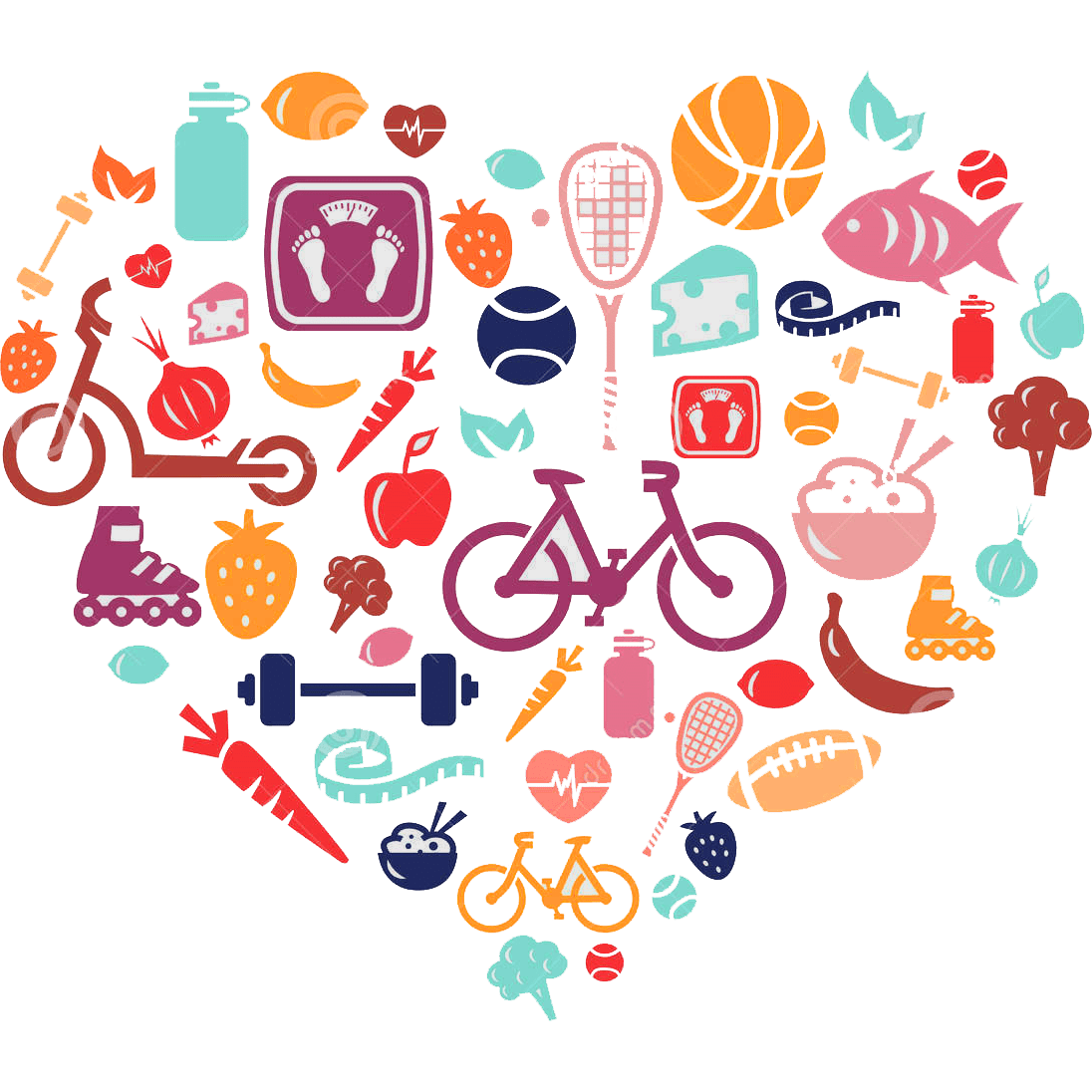 Szkoła promująca zalecenia Europejskiego Kodeksu Walki z Rakiem
Czym jest zdrowie?
Zdrowie jest stanem pełnego dobrostanu:
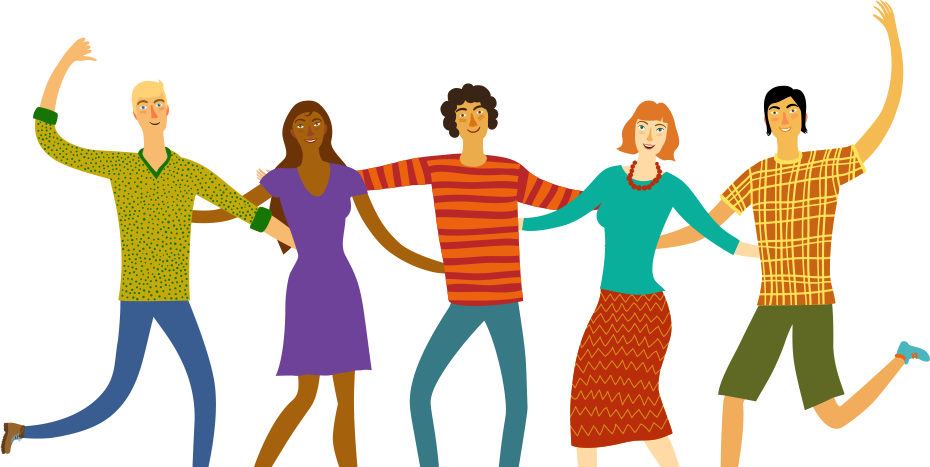 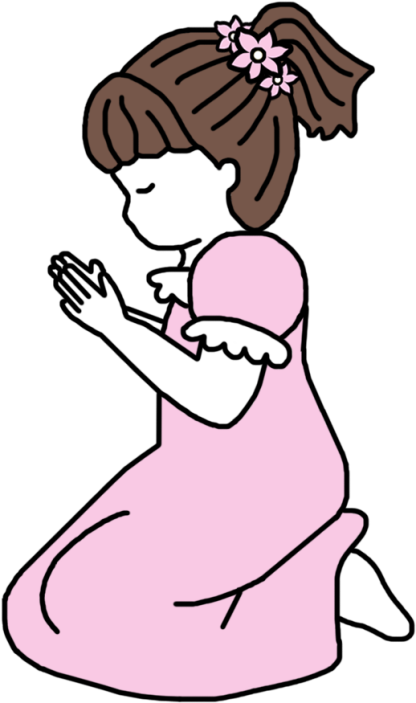 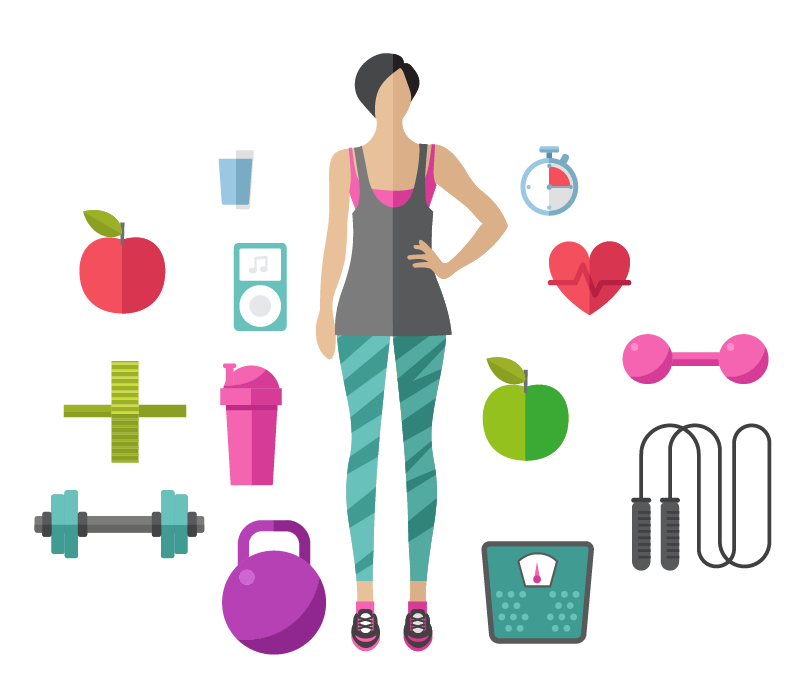 społecznego
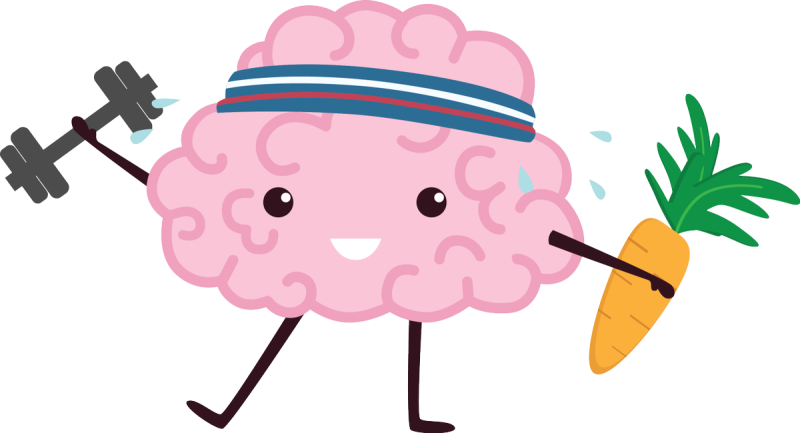 duchowego
fizycznego
psychicznego
Czynniki wpływające na nasze zdrowie
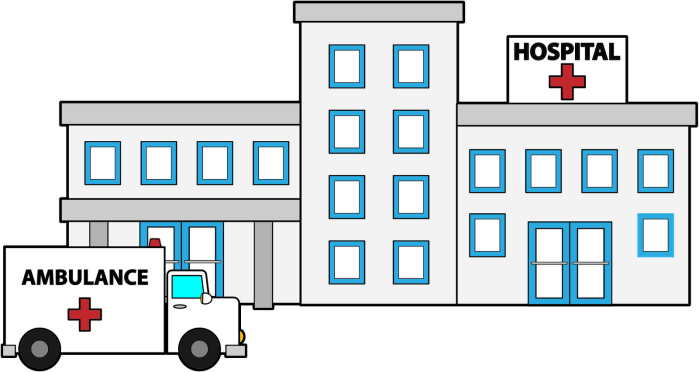 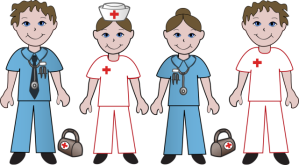 działania ochrony zdrowia – 10%
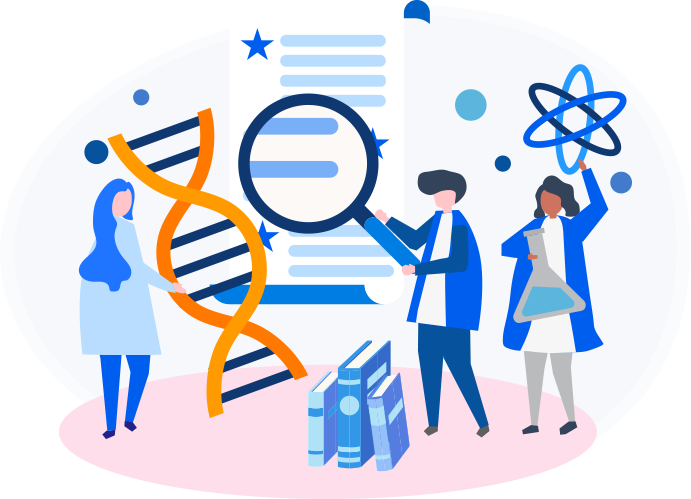 czynniki genetyczne – 20%
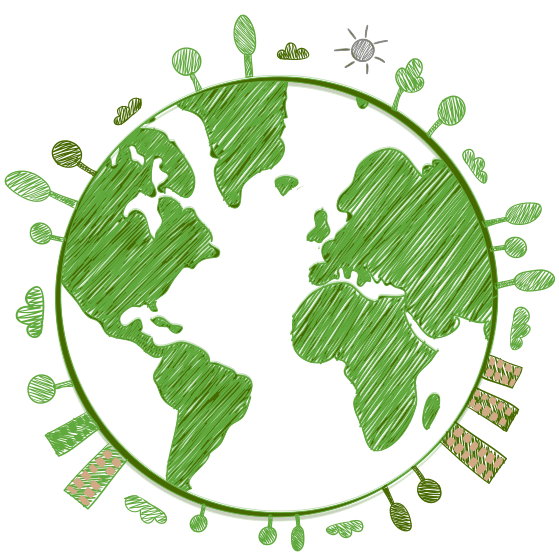 styl życia – 50%
czynniki środowiskowe – 20%
Recepta na zdrowie?
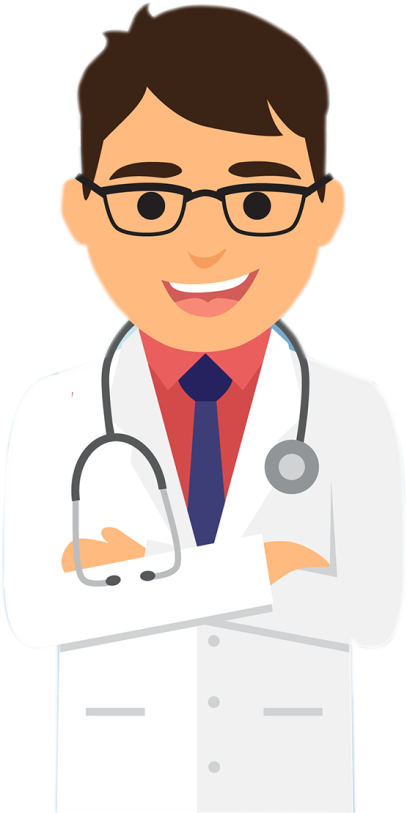 Europejski Kodeks Walki z Rakiem
Nie pal. Nie używaj tytoniu w żadnej postaci.
Stwórz w domu środowisko wolne od dymu tytoniowego. 
Utrzymuj prawidłową masę ciała.
Bądź aktywny fizycznie w codziennym życiu.
Przestrzegaj zaleceń prawidłowego sposobu żywienia.
Jeśli pijesz alkohol dowolnego rodzaju, ogranicz jego spożycie. 
Unikaj nadmiernej ekspozycji na promienie słoneczne.
Chroń się przed działaniem substancji rakotwórczych .
Sprawdź czy jesteś narażony na naturalne promieniowanie.
Karm piersią swoje dziecko. Unikaj antykoncepcji i hormonalnej terapii zastępczej.
Zadbaj o szczepienia ochronne.
Wykonuj regularne badania profilaktyczne.
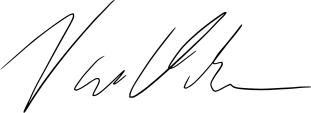 Dym tytoniowy zawiera około 4 tysiące związków chemicznych – aż 40 z nich ma działanie rakotwórcze!
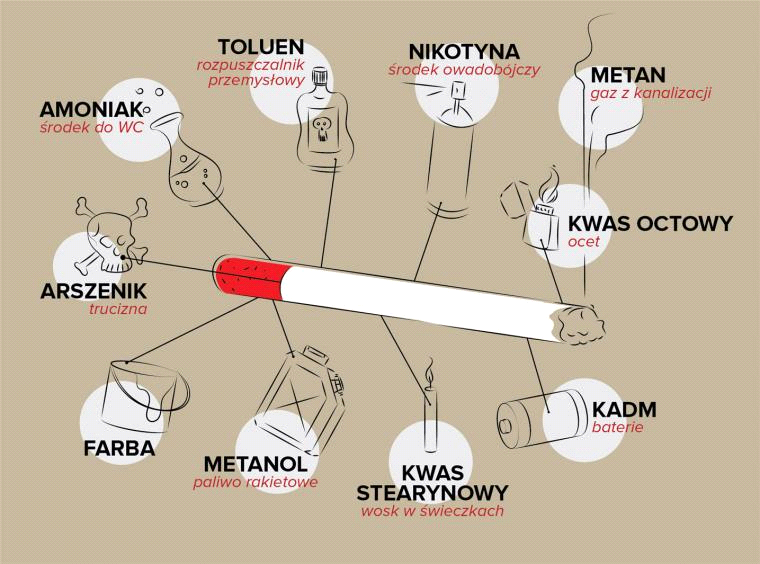 Osoby palące są narażone na różne choroby, nowotwory oraz przedwczesny zgon!
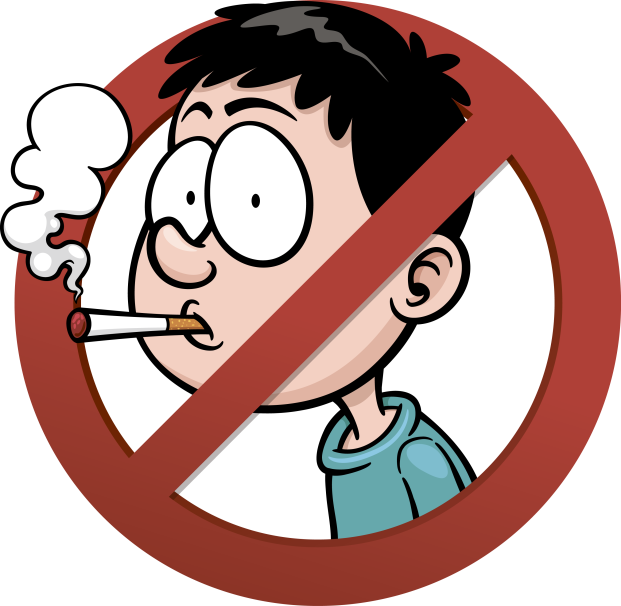 E-papierosy są stosunkowo nową metodą palenia – długotrwałe skutki jego stosowania nie są jeszcze poznane!
Wdychanie dymu tytoniowego (bierne palenie) jest tak samo szkodliwe jak palenie czynne!
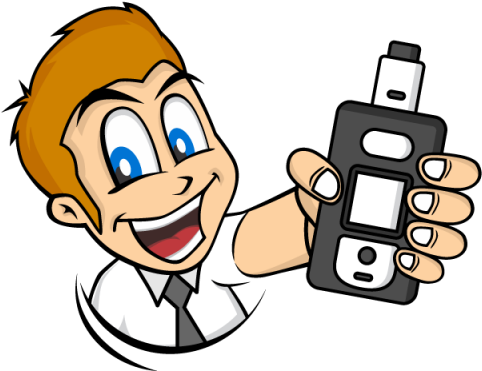 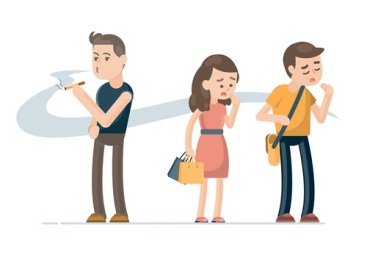 Chroni wszystkichprzed skutkamibiernego palenia
Mniejsze podrażnienieoczu, błony śluzowej nosa
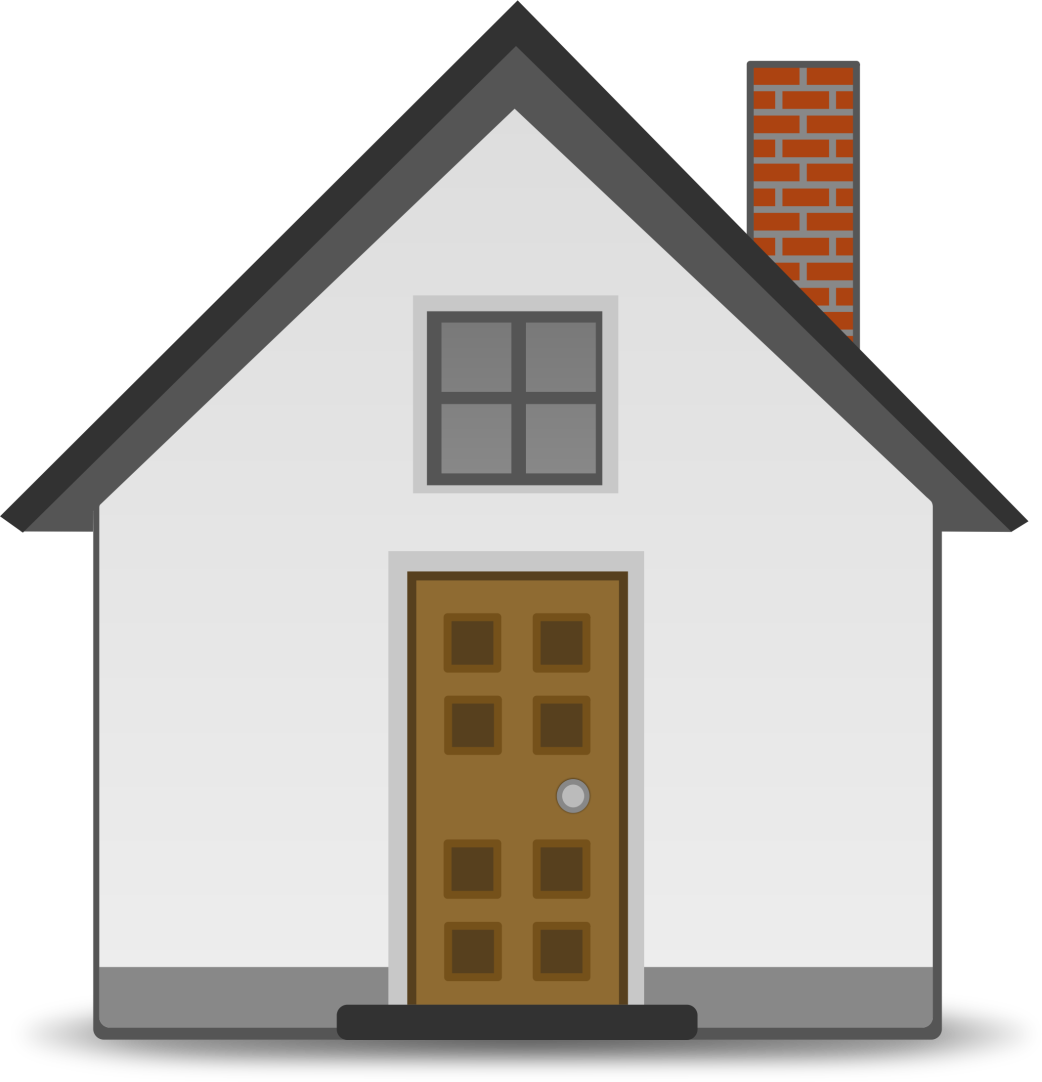 Jest miejscem w którym NIKT nie pali!
Ułatwia
rzucenie 
palenia
innym 
osobom
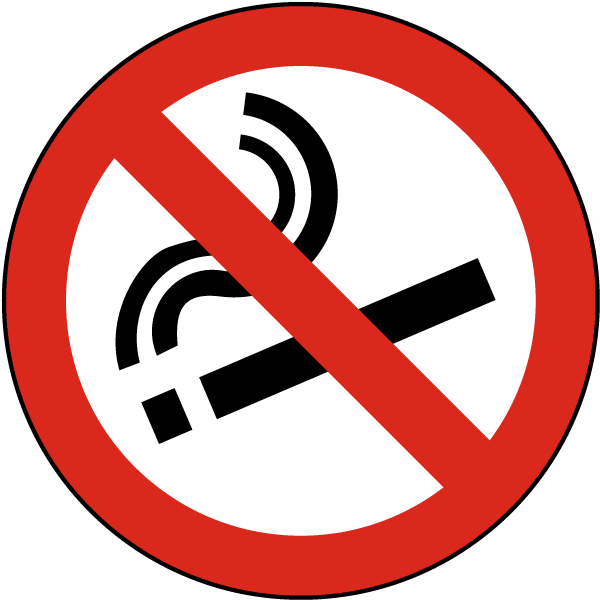 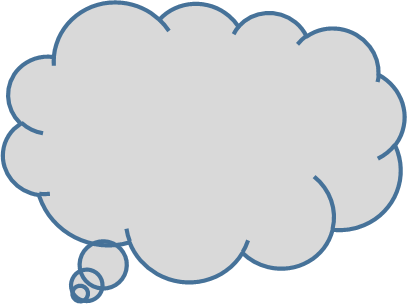 Zmniejsza ryzykorozpoczęcia palenia przez młodzież
Poprawia samopoczucie,koncentrację, jakość snu
Dom wolny od dymu tytoniowego
Utrzymuj prawidłową masę ciała
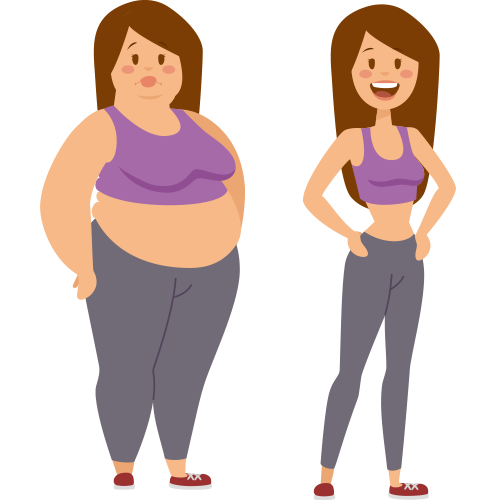 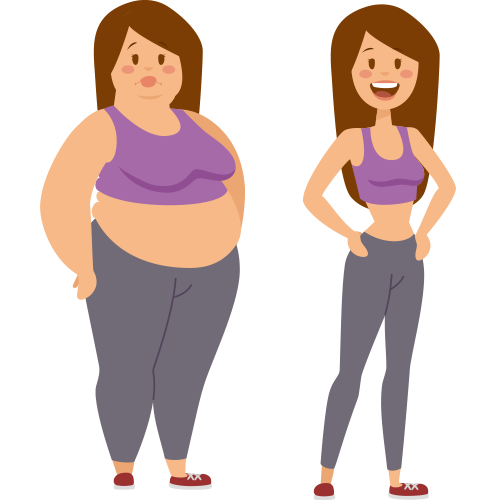 Nadwaga i otyłość zwiększają ryzyko nowotworów
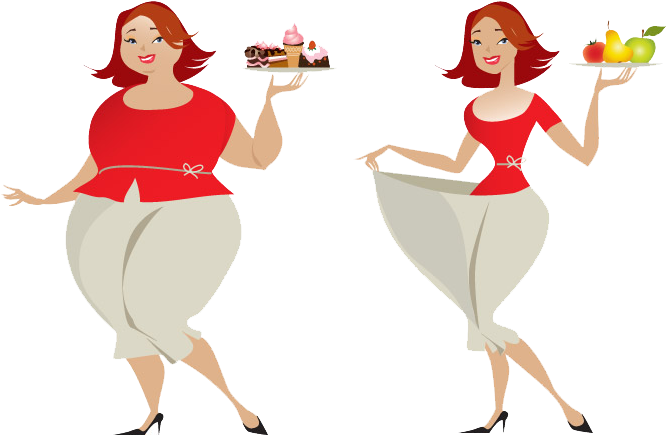 Ograniczenie nadmiernej masy ciała zmniejsza ryzyko nowotworów i innych chorób
Utrzymywanie prawidłowej masy ciała nie jest trudne, wystarczy wprowadzić następujące zasady:
Przestrzegaj zaleceń prawidłowego sposobu żywienia
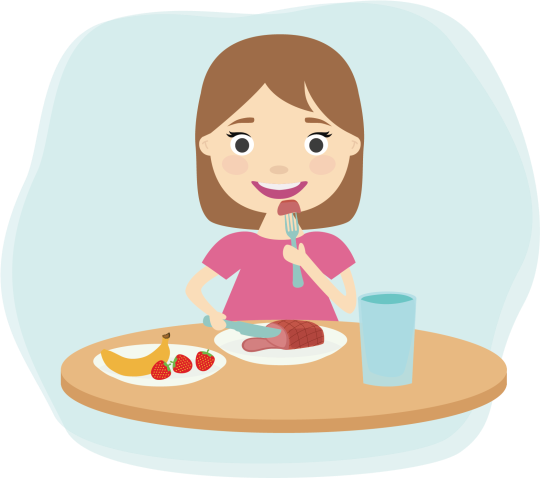 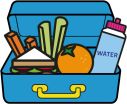 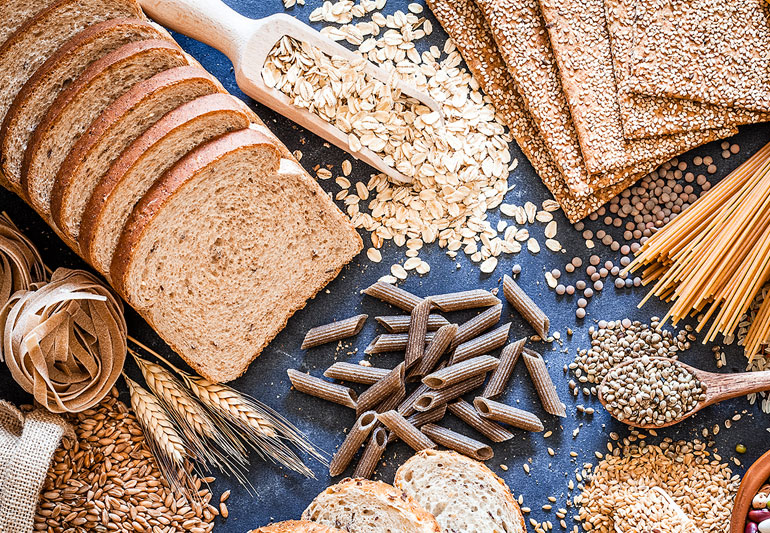 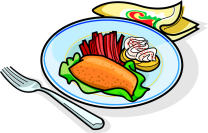 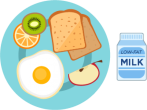 5
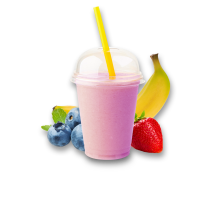 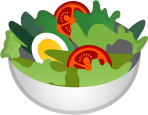 Spożywaj 5 posiłków dziennie
Jedz dużo produktów pełnoziarnistych



Ogranicz spożywanie soli.Nie dosalaj posiłków.
Nie zapominaj o śniadaniu!
Produkty roślinne powinny być głównymźródłem energii
Unikaj przetworzonychmięs: wędlin, kiełbas
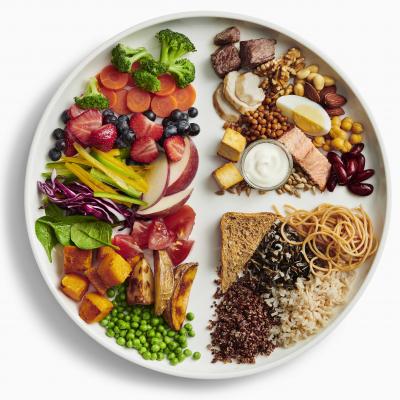 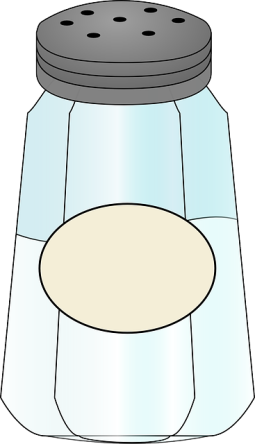 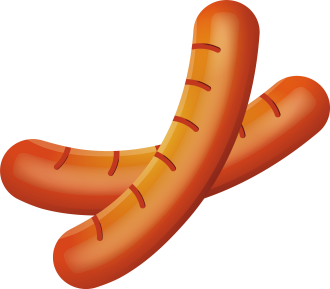 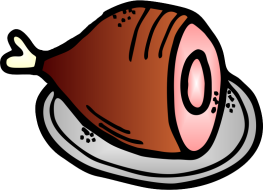 Nie jedz w pośpiechu
Unikaj produktów wysokoenergetycznych, m.in.: fast-foodów, słodyczy.
Skoncentruj się 
na posiłku
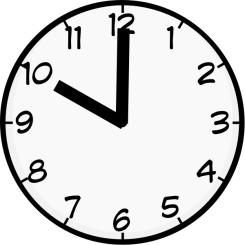 Wybieraj produkty o niskiej gęstości energetycznej
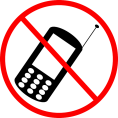 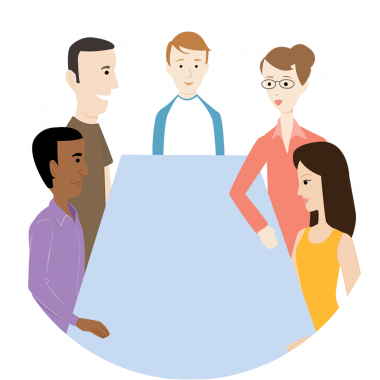 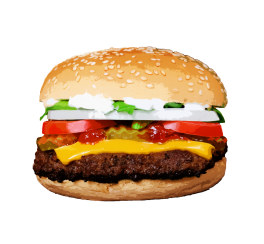 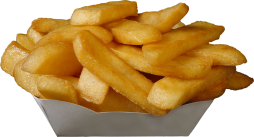 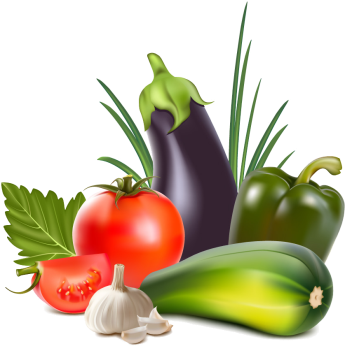 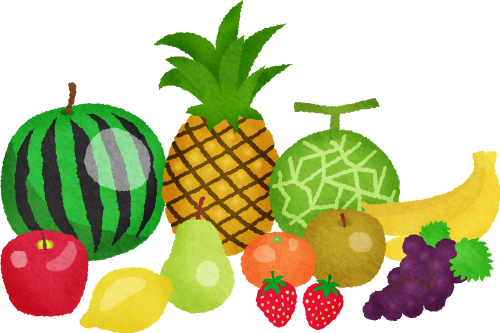 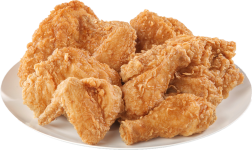 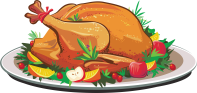 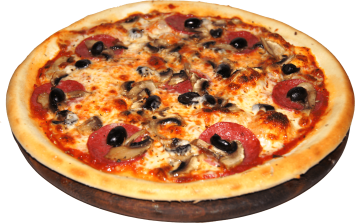 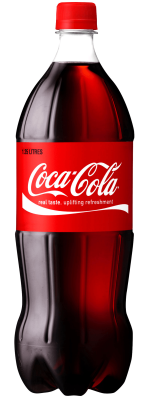 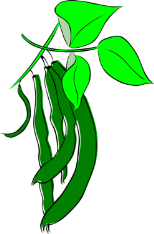 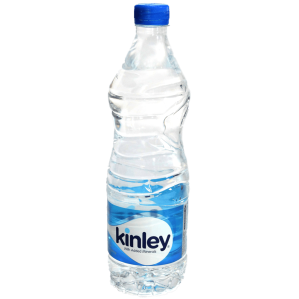 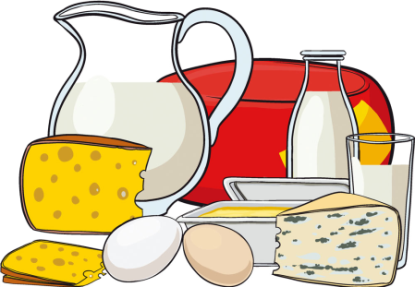 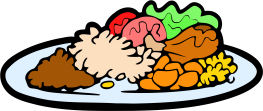 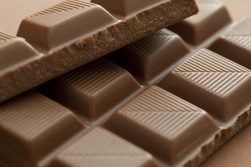 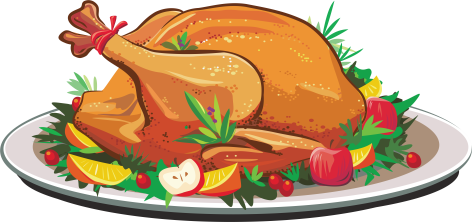 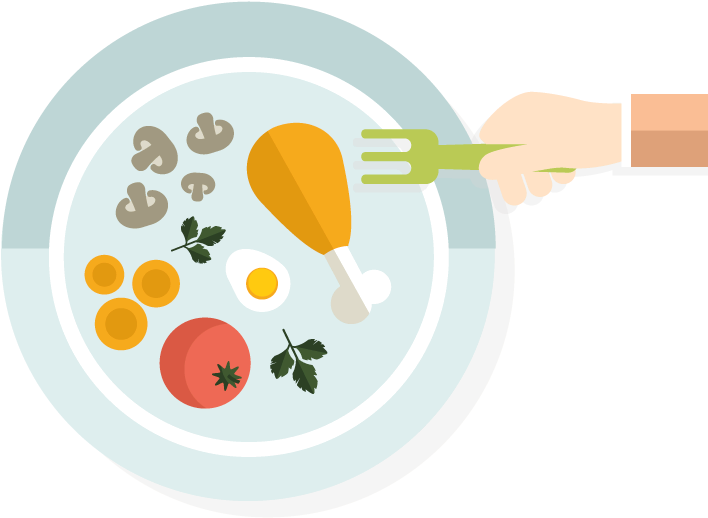 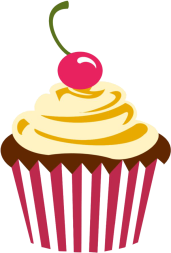 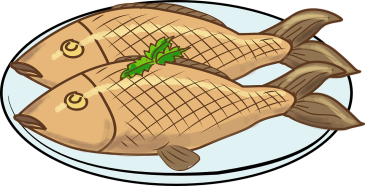 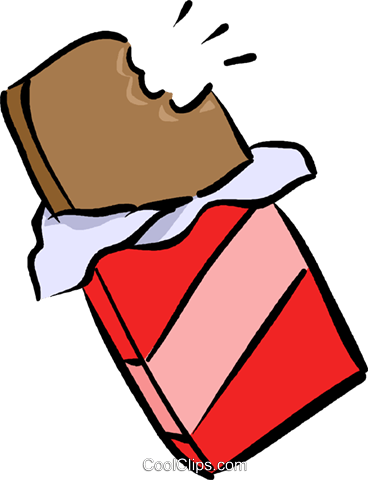 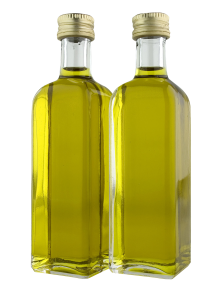 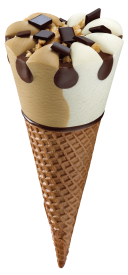 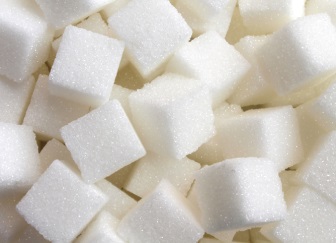 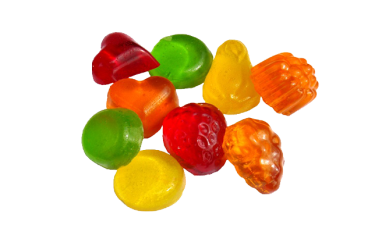 Kontroluj ilość posiłków
Unikaj nadmiaru cukru i tłuszczu
Bądź aktywny fizycznie w codziennym życiu
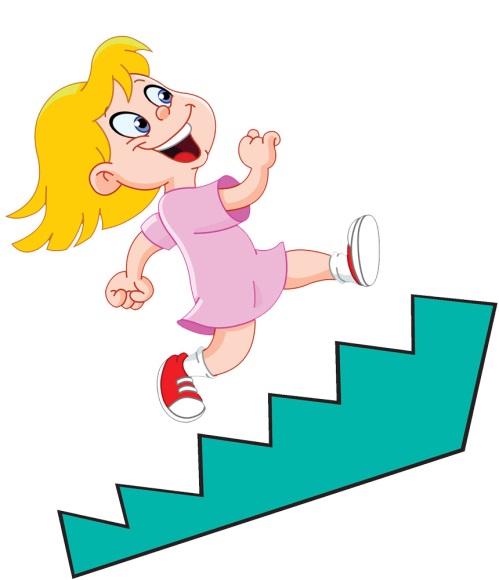 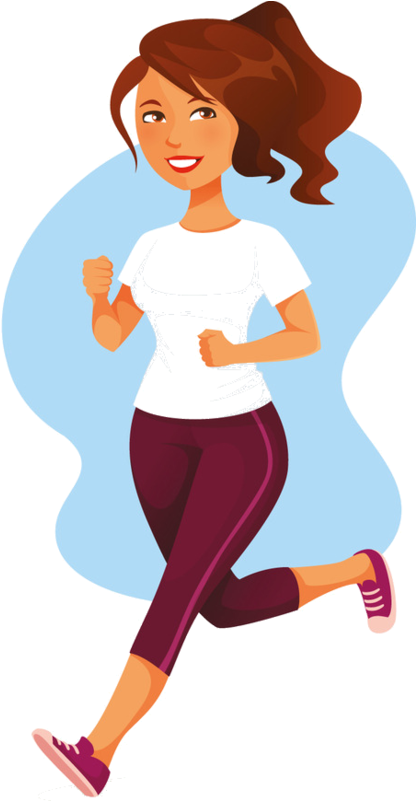 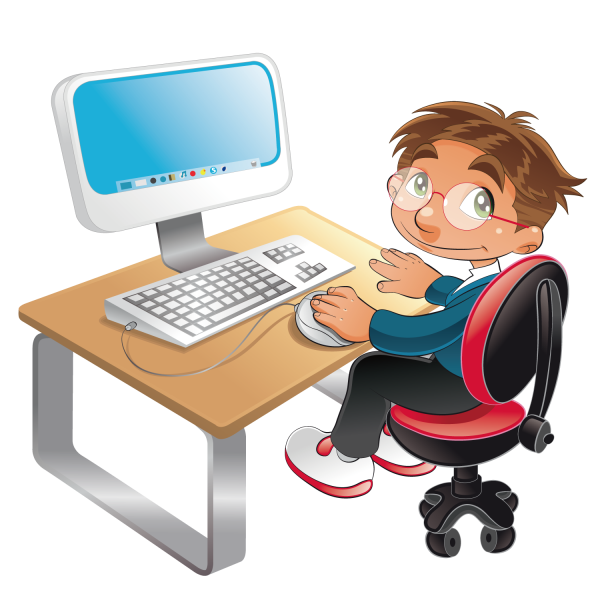 Aktywność fizyczna to nie tylko sport, ale na przykład: wchodzenie po schodach, spacer, lekkie prace w ogrodzie
Ogranicz siedzący tryb życia. Jeśli długo siedzisz postaraj się wstać i poruszać
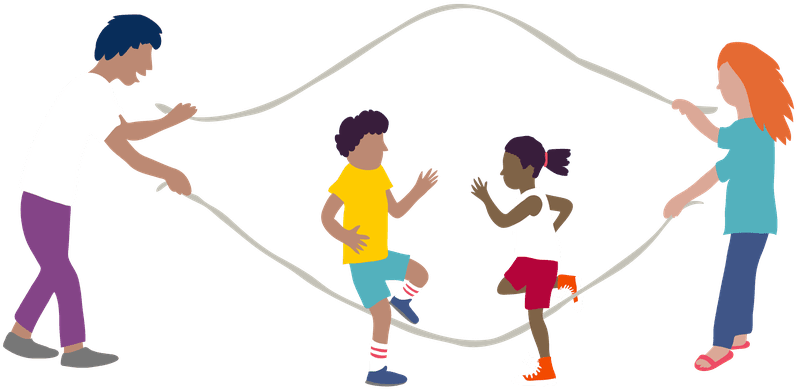 Aktywność fizyczna zapobiega nadmiernej masie ciała – zmniejsza ryzyko rozwoju wielu chorób w tym nowotworów
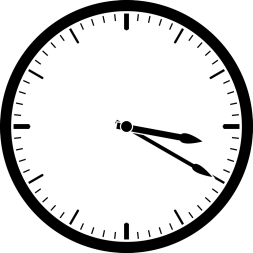 Bądź aktywny co najmniej 
30 minut w ciągu dnia
Zaangażuj do aktywności swoją rodzinę.
Alkohol – stanowcze nie!
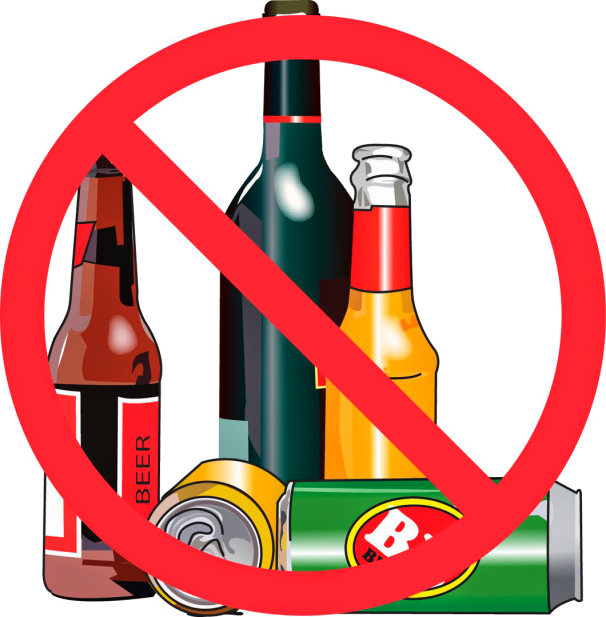 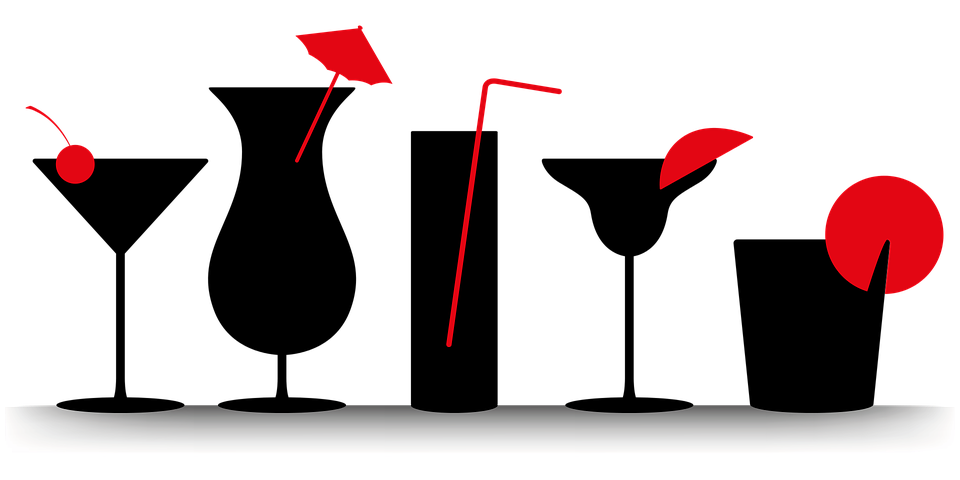 Spożywanie alkoholu – niezależnie od rodzaju prowadzi również do depresji, bezsenności i innych zaburzeń psychicznych
Picie alkoholu zwiększa ryzyko zachorowania na nowotwory
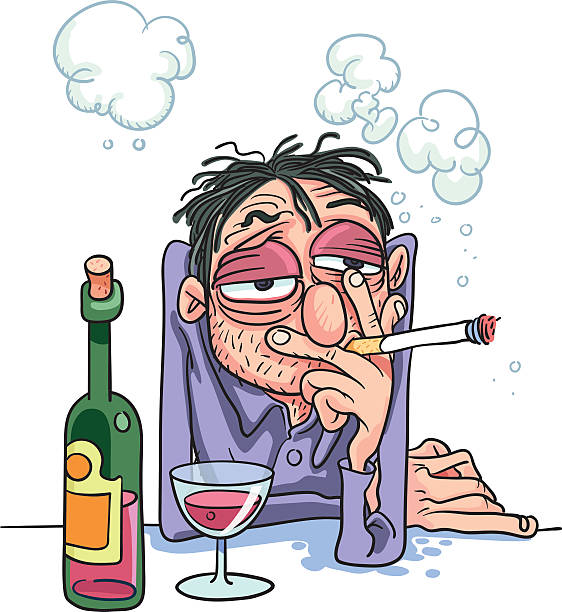 Szczególnie niebezpieczne jest jednoczesne spożywanie alkoholu i palenie papierosów.Alkohol uszkadza komórki w jamie ustnej a to ułatwia wnikanie dymu tytoniowego.
Unikaj nadmiernej ekspozycji na promienie słoneczne
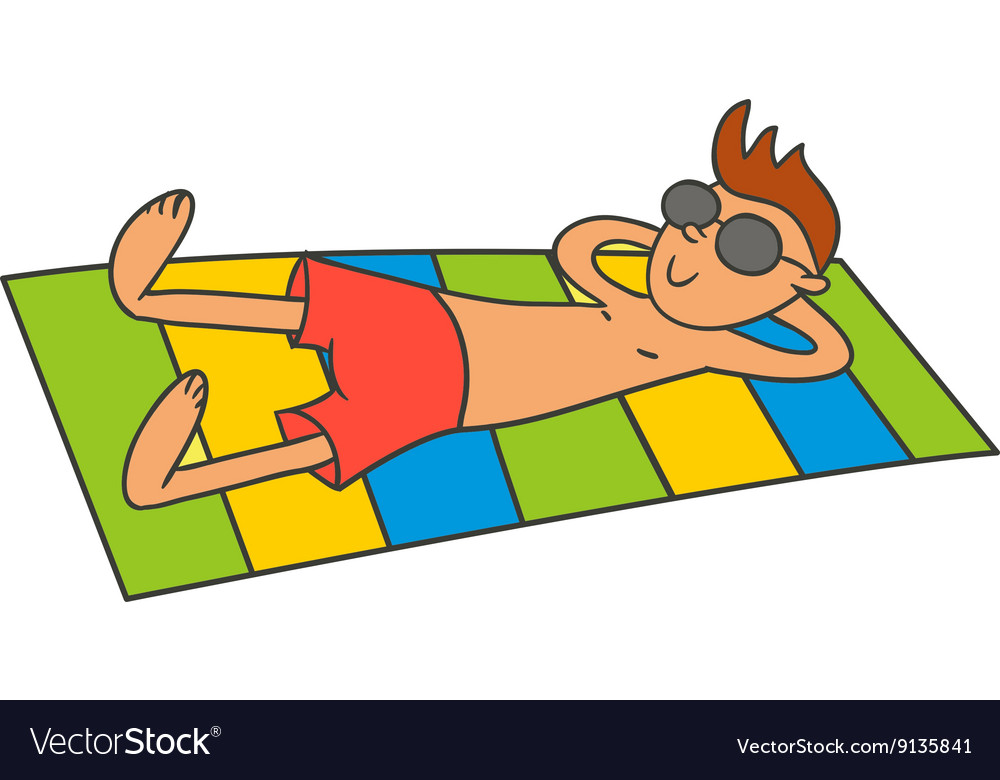 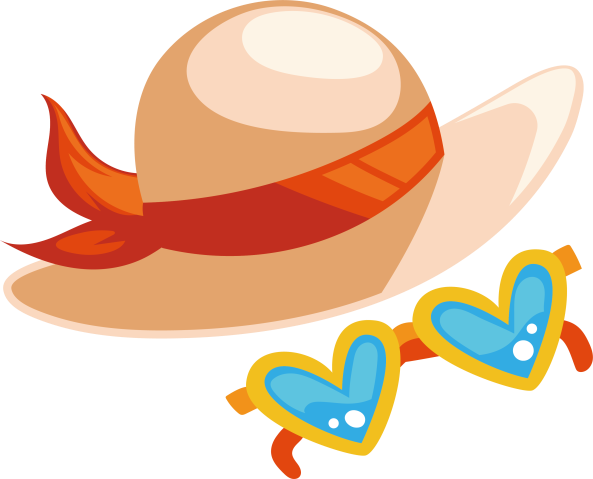 Nie zapominaj o nakryciu głowy, chroń oczy przed promieniami UV
Ogranicz czas spędzany na słońcu.
Unikaj promieni szczególnie między 11:00 a 15:00.
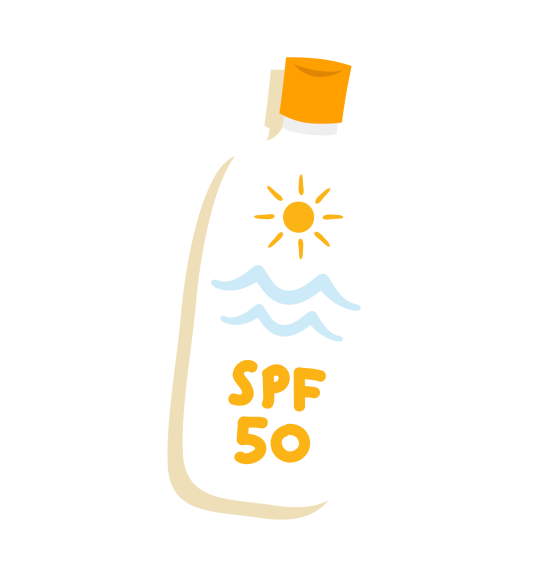 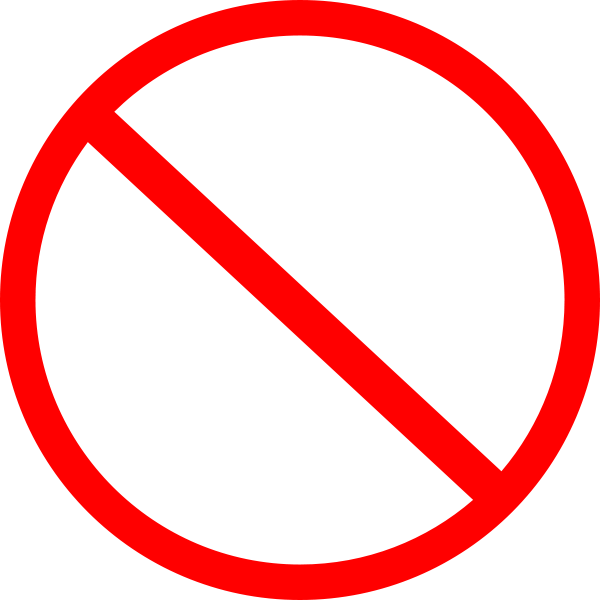 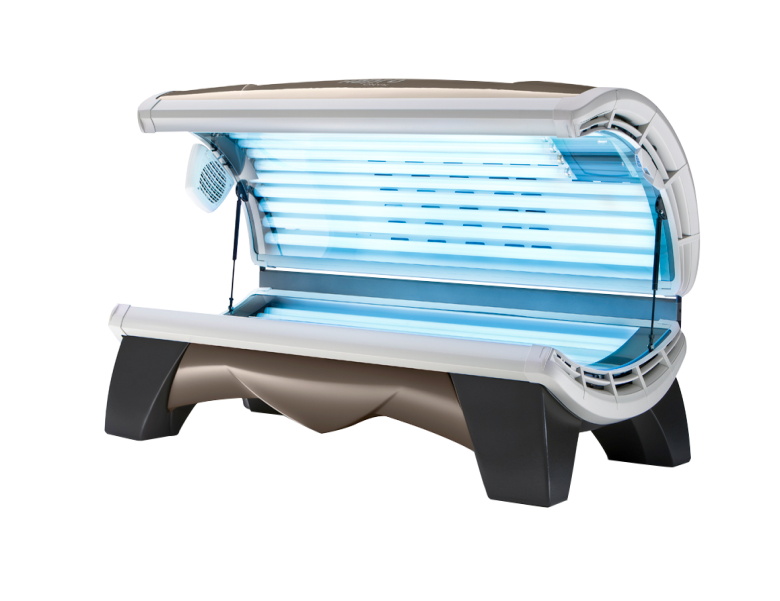 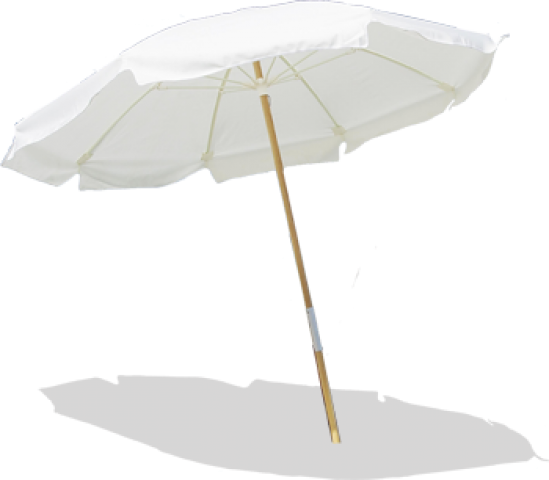 Postaraj się spędzać jak najwięcej czasu w miejscach zacienionych
Stosuj kremy z filtrem
Nie korzystaj z solarium
Uważaj na czynniki rakotwórcze
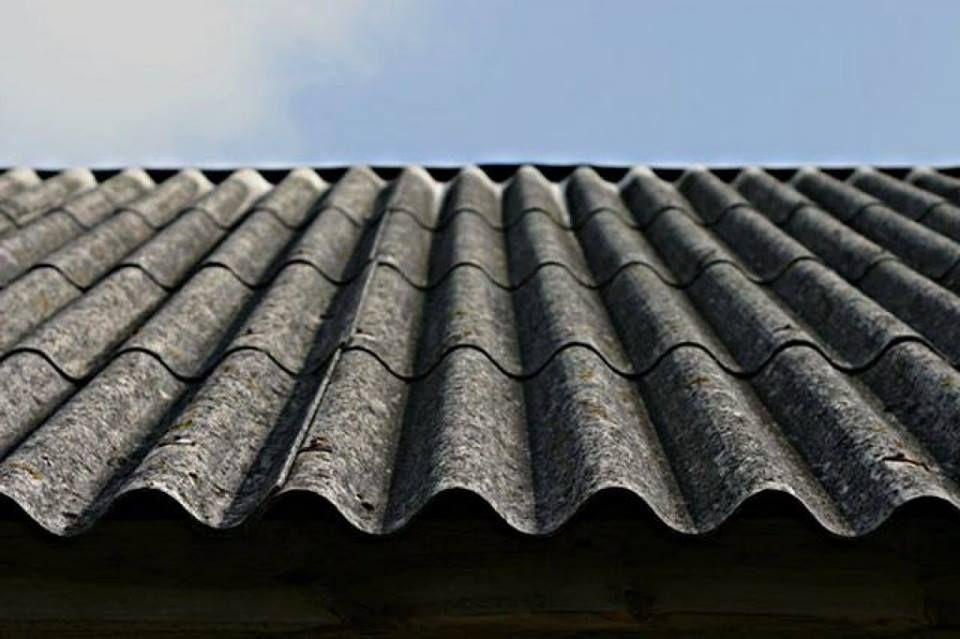 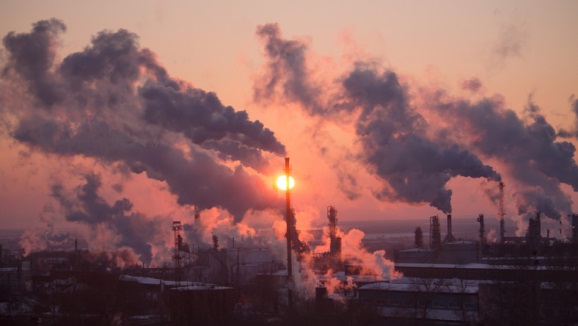 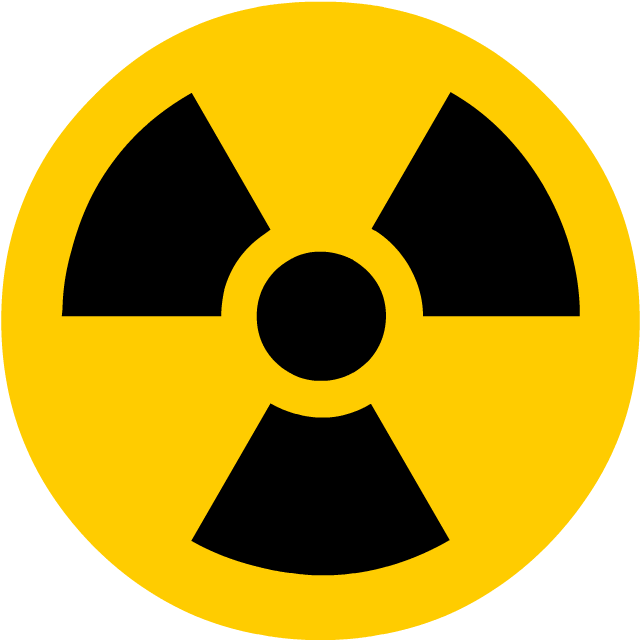 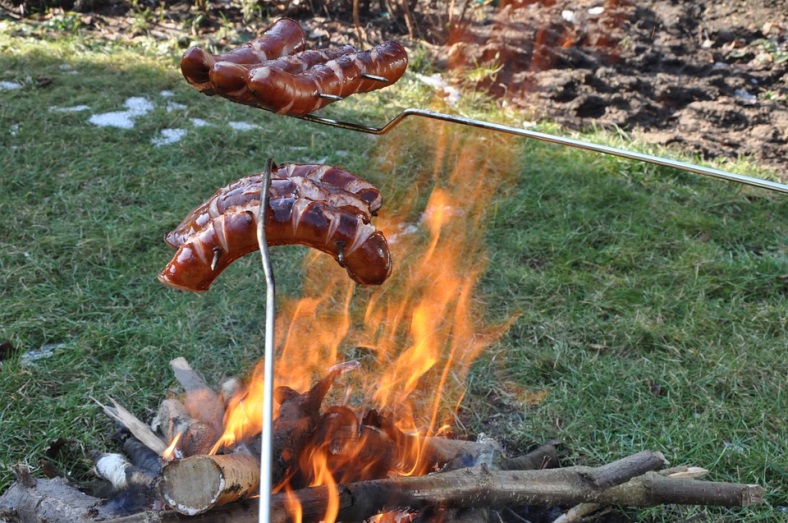 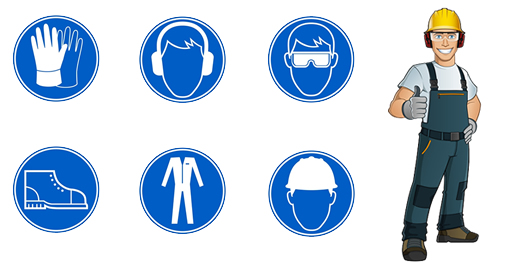 Kobiety w szczególności powinny:
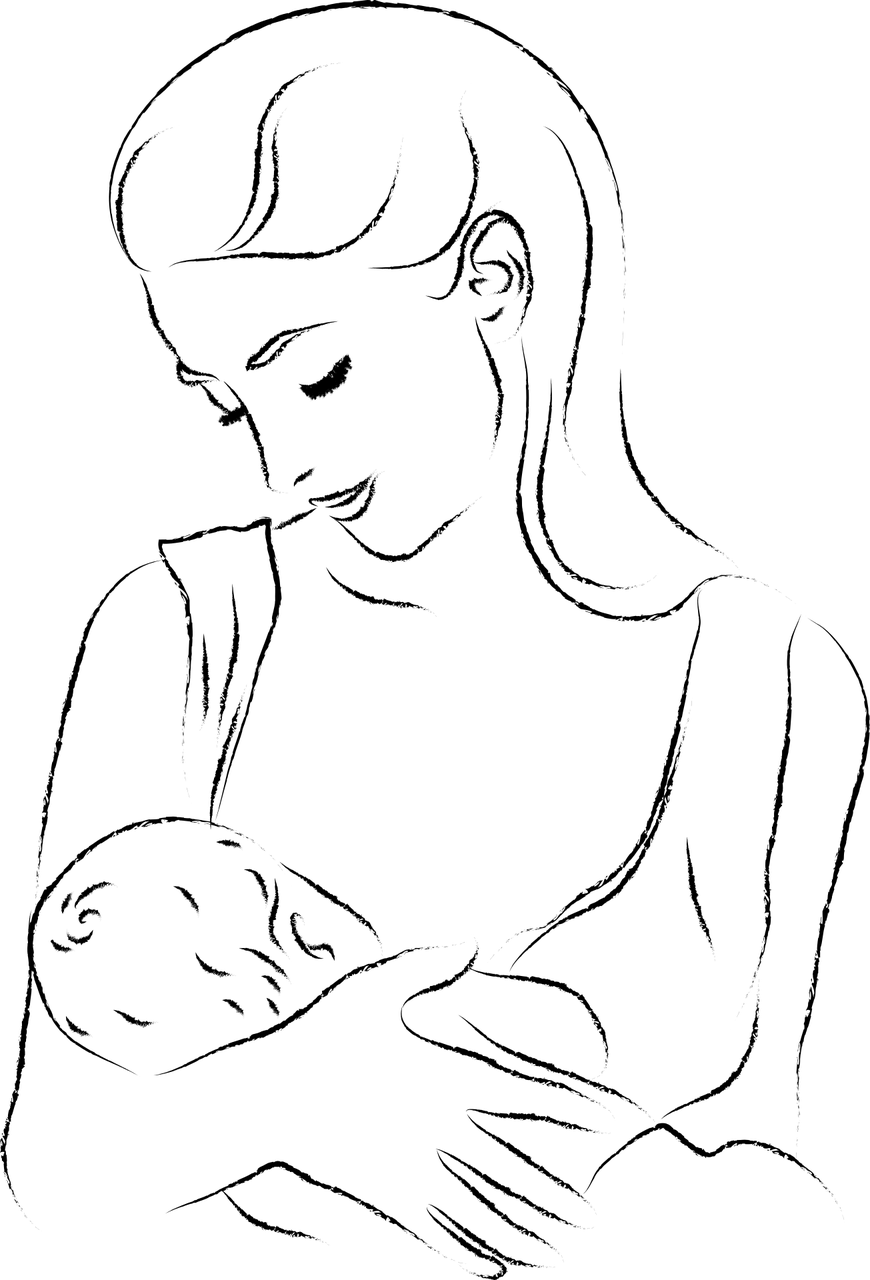 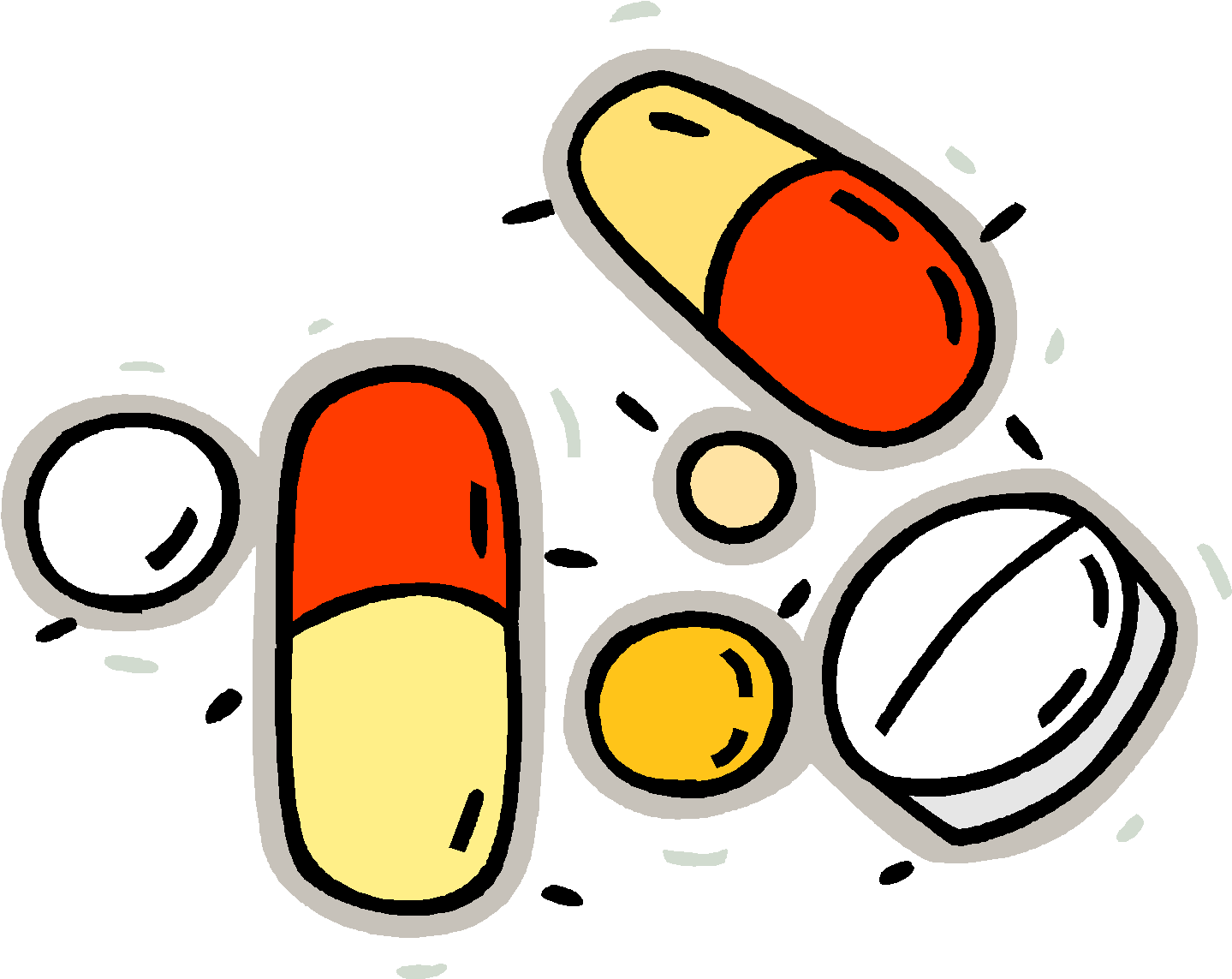 W miarę możliwości ograniczyć, albo unikać stosowania hormonalnej terapii zastępczej
Karmić piersią swoje dziecko jak najdłużej:
zmniejsza to ryzyko zachorowania na raka piersi,pozwala na szybszą utratę masy ciała po porodzie.
Ochrona przed wirusami – szczepienia
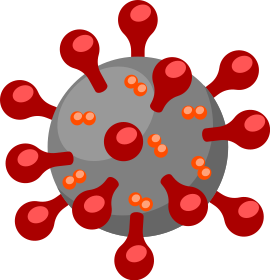 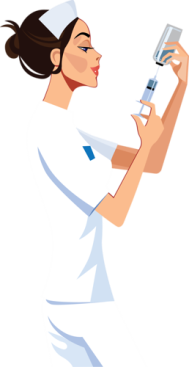 Niektóre nowotwory mogą być spowodowane infekcjami wirusowymi
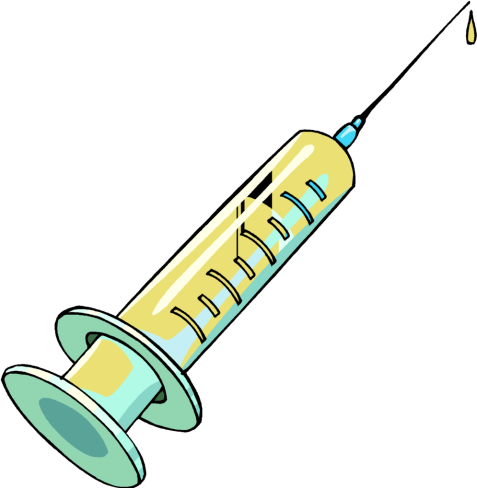 Zarówno dzieci jak i młodzież powinny braćudział w programach szczepień przeciwko:
Wirusowemu zapaleniu wątroby typu B (szczepienia noworodków wynikające z kalendarza szczepień)
Wirusowi brodawczaka ludzkiego – HPV – szczepienie dla dziewcząt od 12-13 r.ż
Badania profilaktyczne
Istnieją programy profilaktyczne
dzięki którym można na wczesnym etapie wykryć wszelkie niepokojące zmiany

Im wcześniej zostaną wykryte zmiany tym większa szansa na całkowite wyleczenie pacjenta!
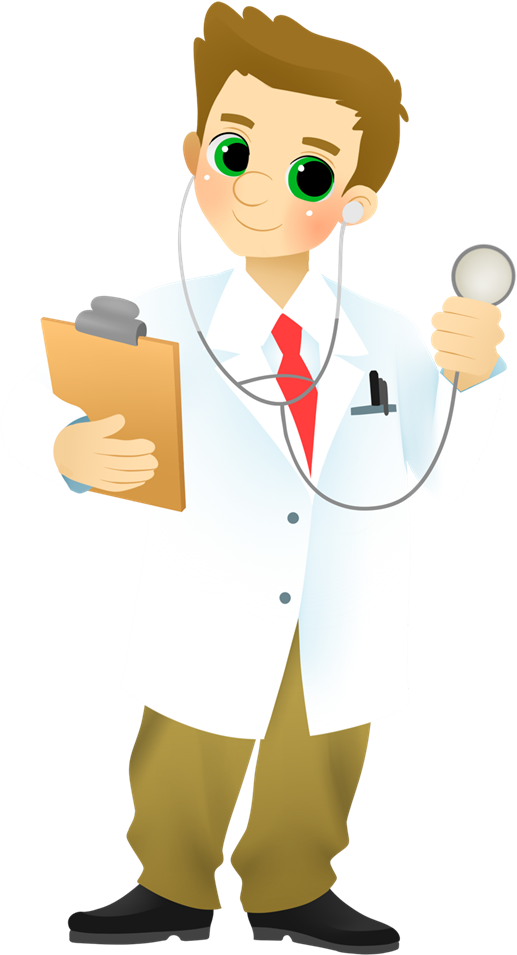 Namawiaj swoich bliskich do wykonywania badań profilaktycznych:
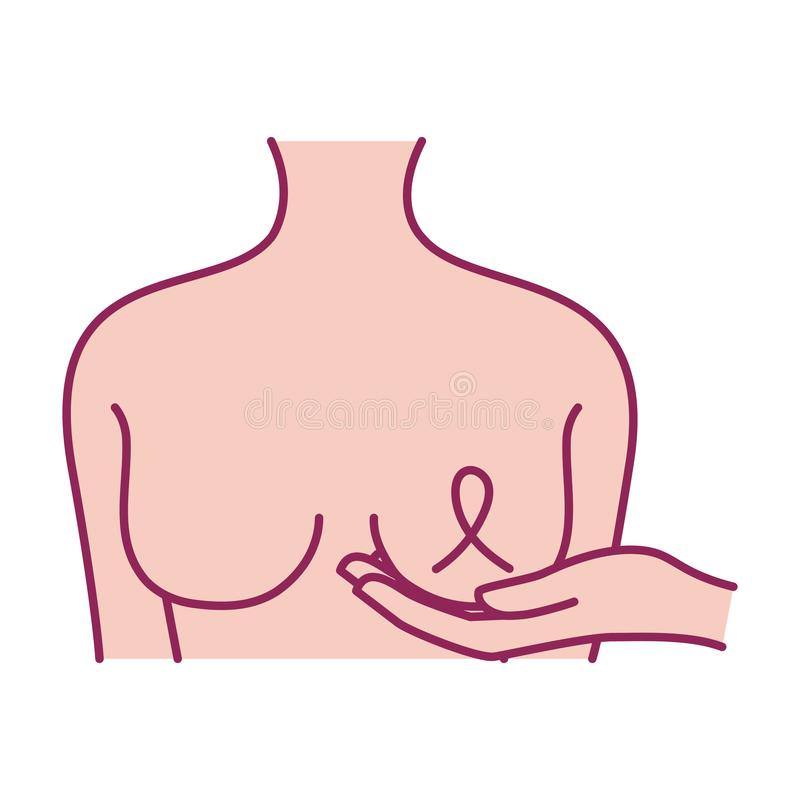 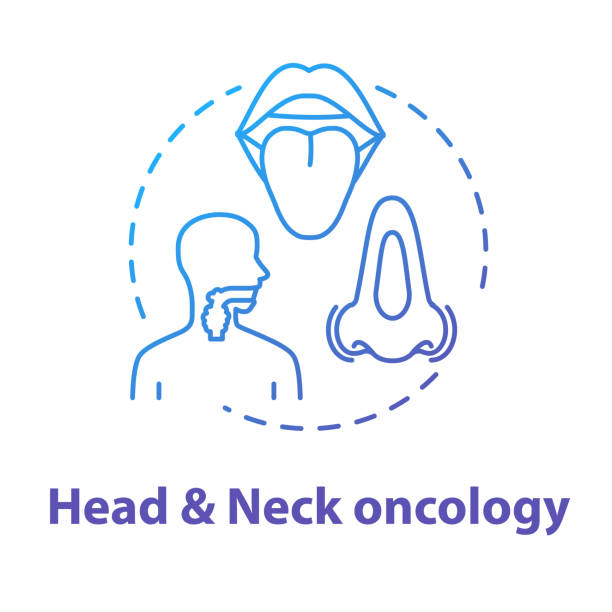 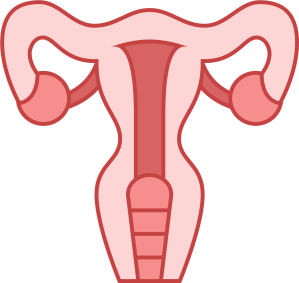 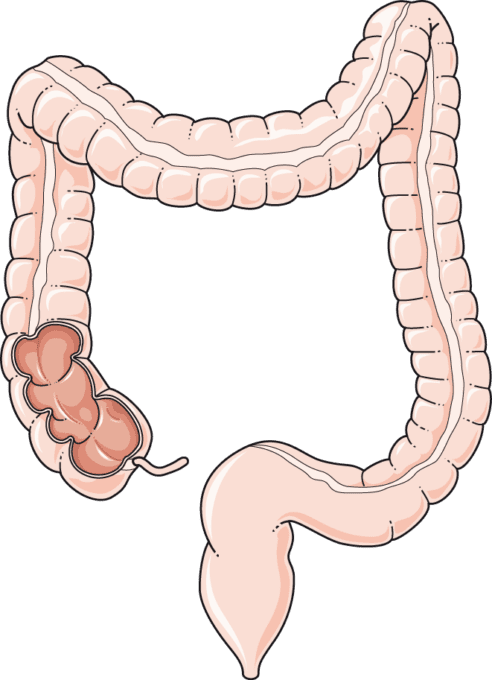 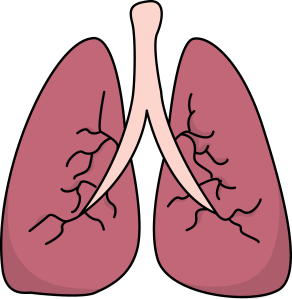 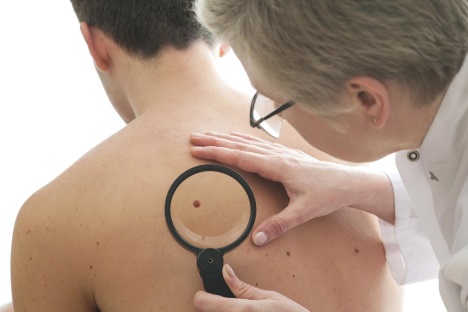 Wybierasz zdrowie?
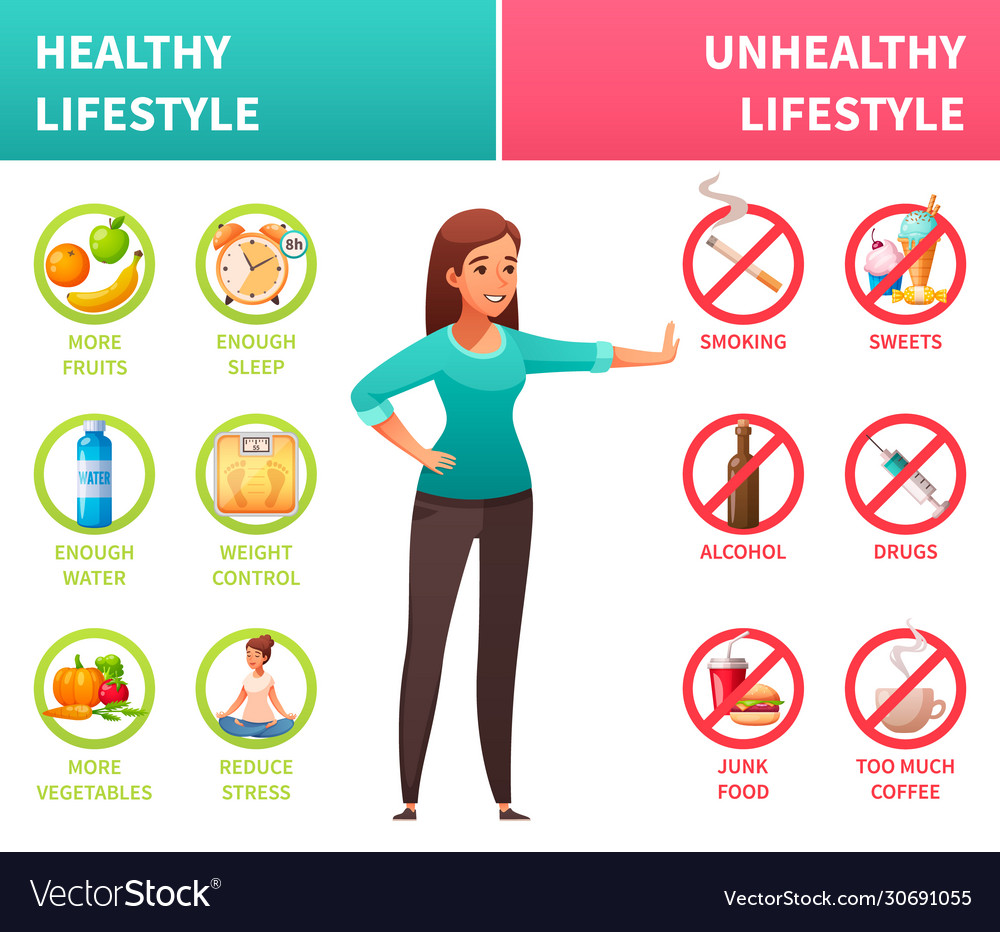